Formation eportfolio et open badges
5 décembre 2024
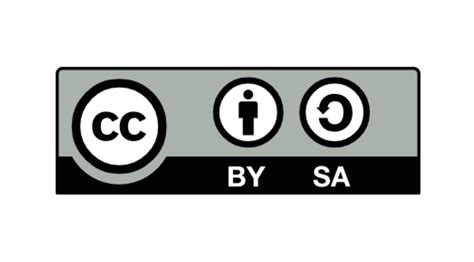 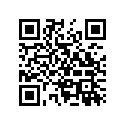 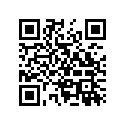 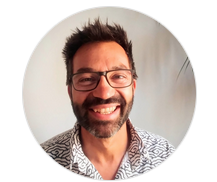 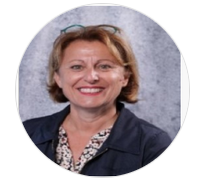 Isabelle Arnal
Fabien Paquereau
Au sommaire
Point sur la démarche portfolio
Les eportfolio (sherpa pdl)
Les outils eportfolio à disposition
Et les badges dans tout ça
Mes talents, expériences
Mes premiers OB
Mon profil
On partage ?
Et après !! Avec mes élèves
Référentiels
C3.2 - positionner son projet professionnel (création d’un port-folio fortement préconisé si possible sous format numérique)
EIE - élaboration du projet individuel et professionnel de l’élève
Pluri - Approfondissement de son projet personnel et professionnel
Tronc commun des spécialités rénovées du Bac Professionnel
BTS rénovés ou non
M2 - Construction du projet personnel et professionnel 
M11 - Accompagnement du projet personnel et professionnel
La démarche portfolio
Rupture avec l'approche traditionnelle qui réserve ce type de questionnement aux périodes de rupture ou de remaniement profond (transition professionnelle, recherche d'emploi  difficile). Pourtant, s'intéresser à son potentiel professionnel, identifier  et formaliser les projets qui comptent vraiment pour soi, chercher  activement à construire une vie qui nous construise ne devrait pas être  réservé aux périodes de crise, bien au contraire.
Une démarche autonomisante, responsable et durable pour l'apprenant ?
C'est cette volonté de développer des compétences spécifiques  qui permet de dire que mener une démarche portfolio n'est pas uniquement  réaliser l'objet (et le mettre éventuellement en ligne). 
En cela, l'objectif est moins de faire un portfolio que de  développer un  rapport particulier à sa navigation professionnelle. La  réalisation de l'objet est prétexte à la mise en réflexion.
La démarche du  Portfolio cherche à  accompagner la  personne tout au long de son   parcours professionnel, soit sur  près de  50 années ! 
Et pour cela,   l'apprenant est invité à devenir  progressivement autonome, responsable   et durable dans la gestion de  son parcours professionnel tout au long de   sa vie active et citoyenne.
Véritable démarche préventive, la démarche portfolio  revendique une approche par anticipation permanente, humaniste, proche de la psychologie de la santé, soucieuse de développer les  potentialités et     reconnaître officiellement les compétences.
http://www.accompagner-demarche-portfolio.fr/demarche.html
La démarche portfolio
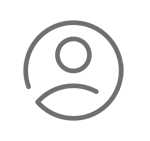 Il y a des méthodes différentes pour cette étape. Elle n’est pas liée aux outils, elle n’est pas forcement numérique mais plutôt introspective (ADVP, ...) et une pratique au quotidien, une démarche.
Collecter des données personnelles
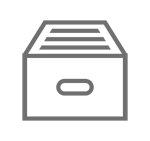 Cette étape peut ou pas être liée à un ou des outils numériques. S’il est  numérique, il faudra privilégier le même qui servira à rendre visible et  partager
Organiser ses données
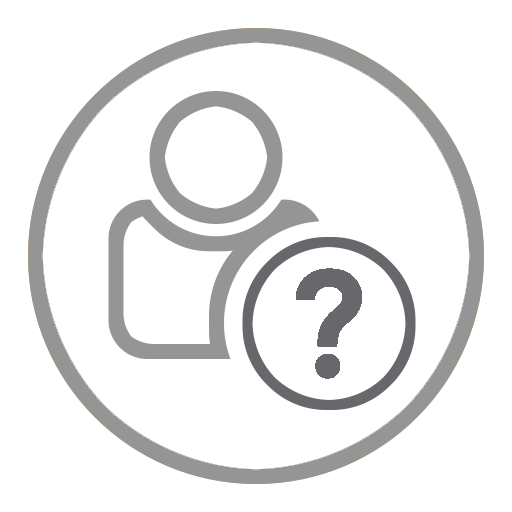 Se poser des questions pour soi : ce que l’on veut collecter, rendre visible, se questionner sur les usages et objectifs de cette visibilité à travers le eportfolio.
Travail réflexif sur soi et ses usages
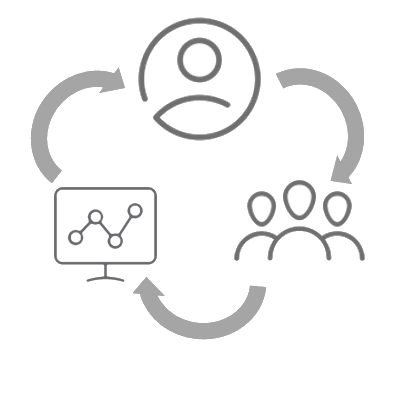 Créer son environnement numérique ou pas. Cette environnement doit répondre à ses objectifs de partage et visibilité que l’on s’est fixé. S’il est numérique il doit être modulable en fonction de ses cibles, pérenne et respectueux en terme de protection de ses données personnelles.
Partage et positionnement social
La méthode ADVP
https://view.genial.ly/62befb422d287d0011fb9361/presentation-la-methode-advp
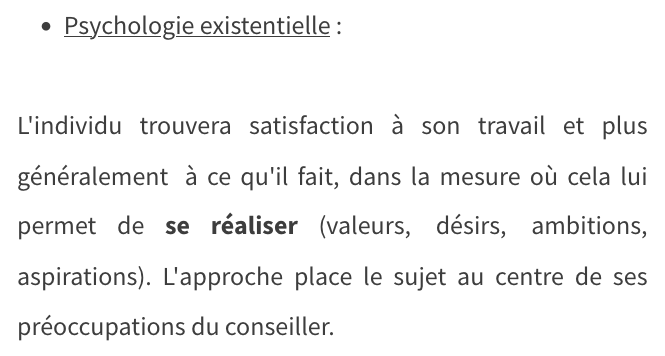 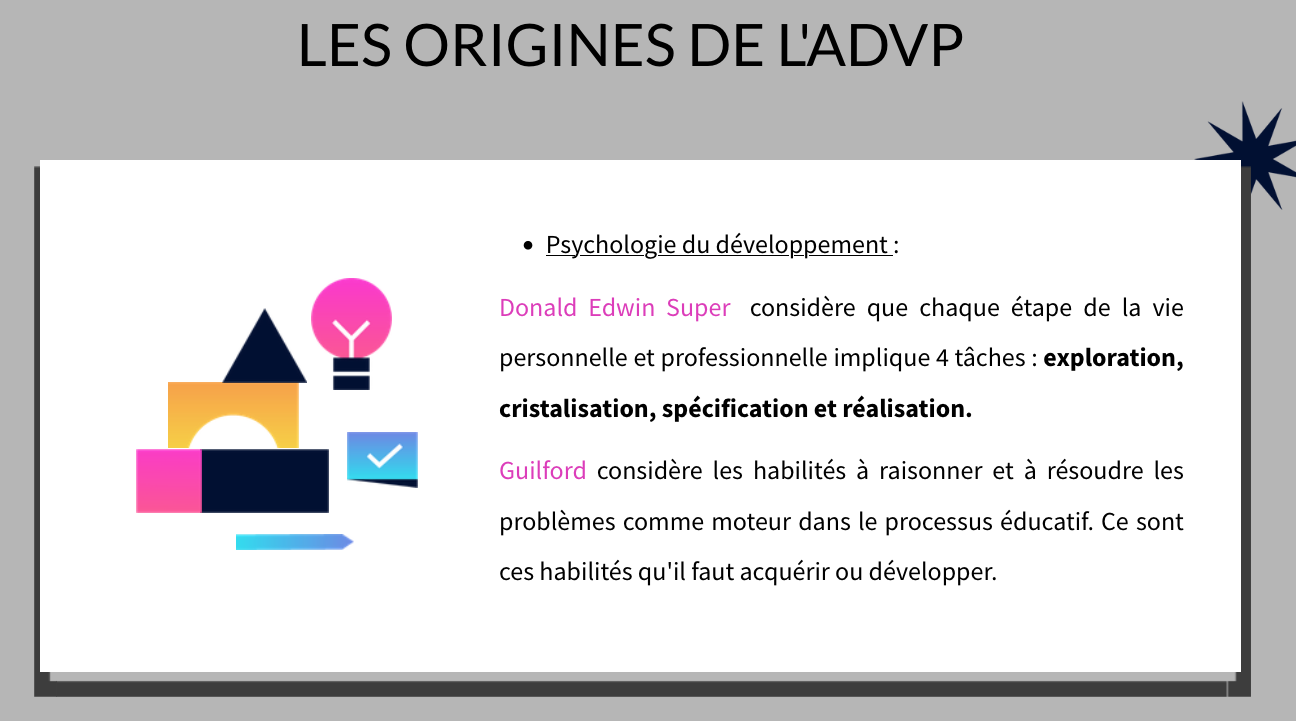 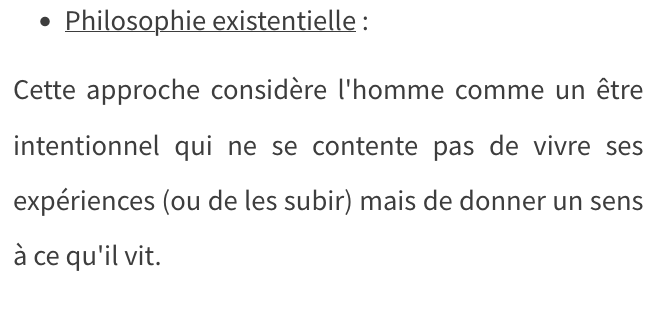 Focus sur la méthode ADVP
Connaissance de soi (valeurs, centres d'intérêts, compétences...)
Connaissance de son environnement (marché du travail, données économiques, activités...) 
Examination de toutes les possibilités
Filtrer les informations précédentes, les trier et les catégoriser 
Être au clair sur les informations qui me caractérisent, me ressemblent 
Selectionner des pistes de métiers
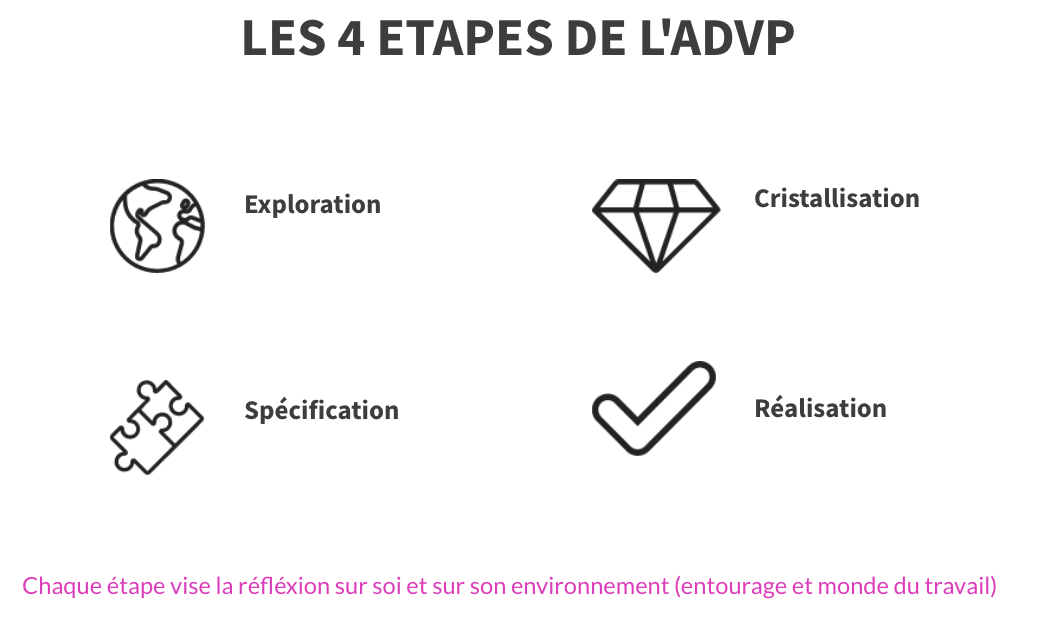 Réfléchir à ce que je veux, ce à quoi je tiens, ce à quoi je suis prêt(e) à renoncer 
Etudier  la faisabilité du projet (niveau d'études requises, concordance par  rapport au marché du travail, ressources mobilisables...)
Faire un choix (ou plusieurs)
Planifier toutes les étapes (cf la marelle du projet) 

Mobiliser mon environnement (réseau) et mes ressources personnelles 
Validation du projet (enquête métier, PMSMP) + TRE
Se poser la question des l’usage
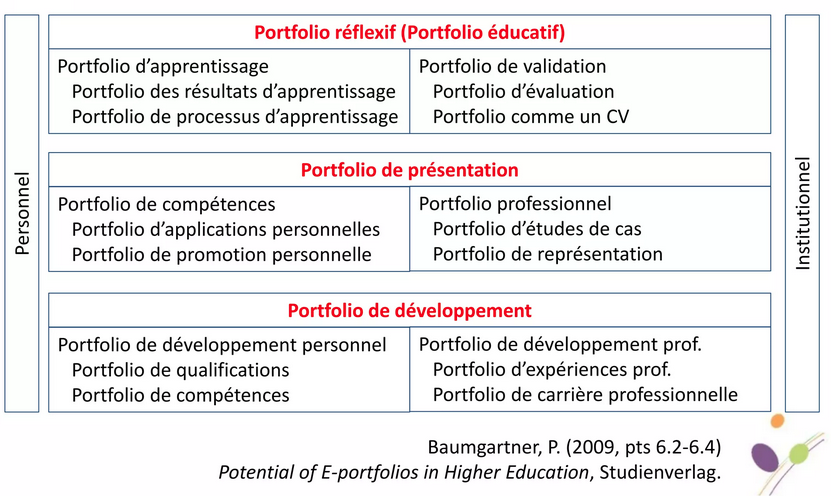 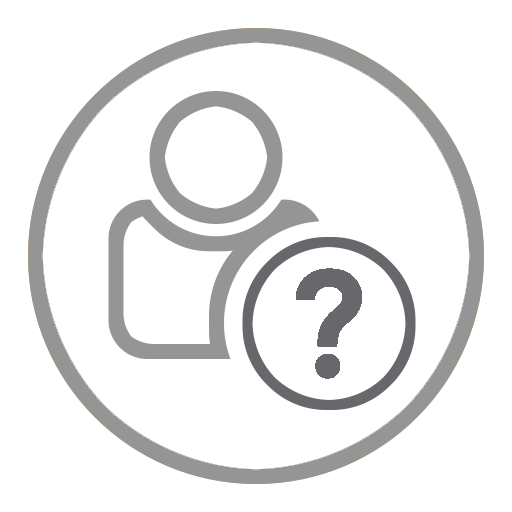 Travail réflexif sur soi et ses usages
Pourquoi un eportfolio ?
MAHARA
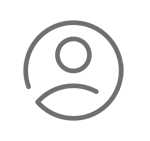 Le ePortfolio (ou e-Portfolio, i-portfolio, portfolio numérique, portfolio électronique) est un ensemble de preuves de compétences, sous forme numérique et généralement sur le web, résultant d'une démarche consistant à réfléchir sur ses projets (sociaux, professionnels) et définir quelles parties de ces projets communiquer à quels publics, et de quelles façons.
Collecter des données personnelles
Google Site
Wordpress
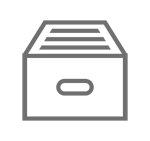 Site internet classique
Organiser ses données
Le e-portfolio fait également référence à un outil numérique permettant de documenter et de gérer son propre apprentissage tout au long de sa vie de manière à favoriser un apprentissage approfondi et continu.
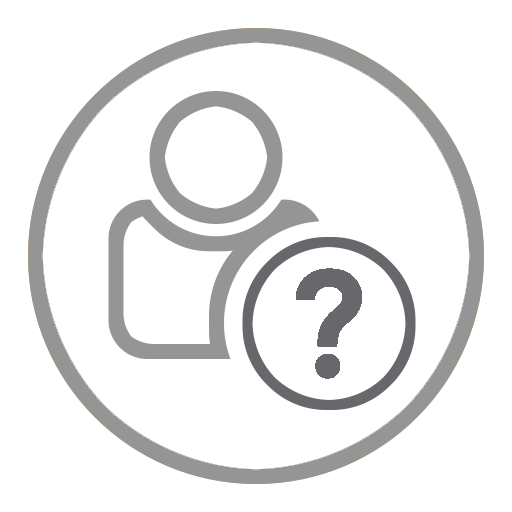 CV en ligne (euro pass)
Travail réflexif sur soi et ses usages
Profil Open Badges
Cette démarche peut être utilisée par les professionnels, les enseignants, les élèves, les parents ou autres personnes engagées dans une démarche de formation tout au long de la vie, dans le but de communiquer sur son profil ou garder des traces d'apprentissages.
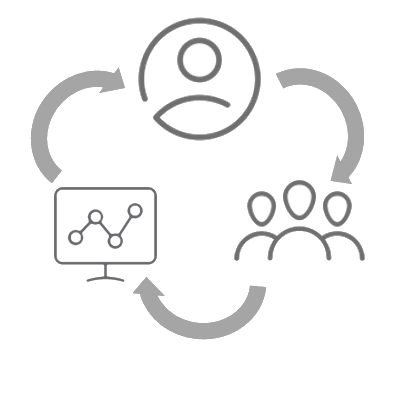 Partage et positionnement social
Réseaux sociaux (Linkedin...)
http://www.accompagner-demarche-portfolio.fr/demarche.html
Les outils e-portfolios
Avantages
inconvénients
GB -> Google Site
https://sites.google.com/nantes-terre-atlantique.com/modele-eportfolio?usp=sharing 
Nature -> Google site 
https://sites.google.com/view/lucie-fernandes/accueil?authuser=1
https://sites.google.com/view/lesitedugpn/page-daccueil
https://sites.google.com/view/portfoliotessab/accueil
Nature Word Press :
https://pp480.wordpress.com/
Site internet classique
Simple à mettre en place
Pérenne hors du cylcle scolaire
On ne peut pas partager que une partie
Google Site
Wordpress
Exemple : CV en ligne
CV en ligne (euro pass)
Simple à mettre en place / pérenne hors cycle scolaire
statique / pas personnalisable pour usages différents
On peut partager que des pages / Les données sont personnelles et maîtrisées
Difficile à utiliser hors cycle scolaire / compliqué à l’usage
Il faut créer un compte
MAHARA
Exemple : https://openbadgepassport.com/app/profile/10956 
              https://openbadgepassport.com/app/profile/185444
Simple à mettre en place / Pérenne hors du cylcle scolaire
facile transporter dans d’autres application / On peut partager que des pages / Les données sont personnelles et maîtrisées
Il faut créer un compte / il faut comprendre le concept
Profil Open Badges
Réseaux sociaux (Linkedin...)
Exemple : https://www.linkedin.com/in/fabien-paquereau-56631066
Très visible / pérenne hors cycle scolaire
Pas de protection des données / pas personnalisable pour usages différents
Démarche initiative en Pays de la loire
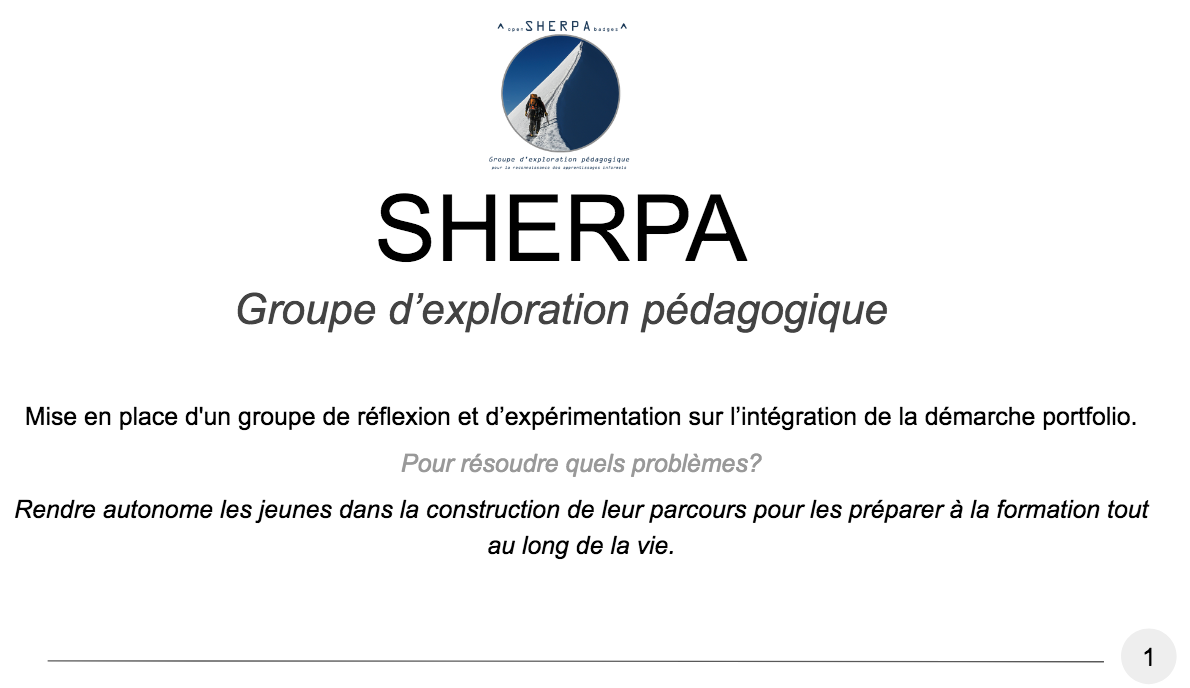 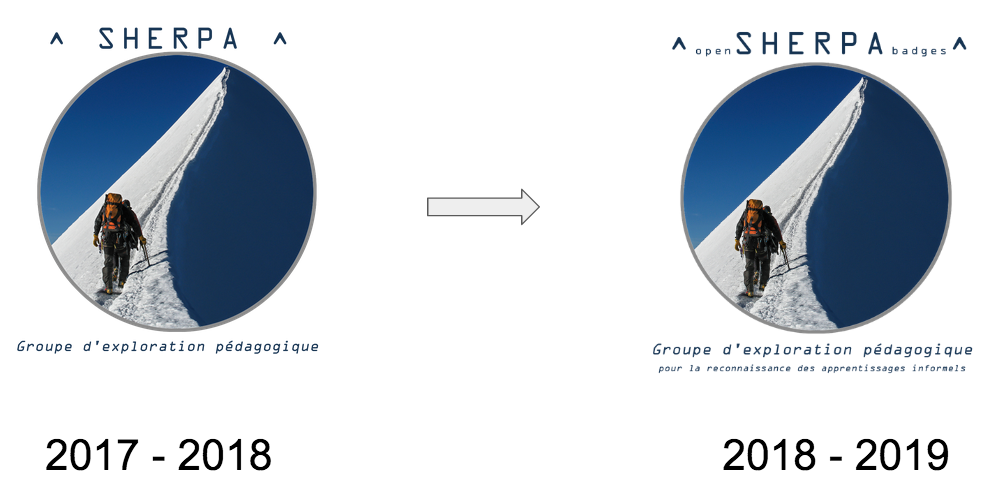 La reconnaissance se profile -> Open Badges
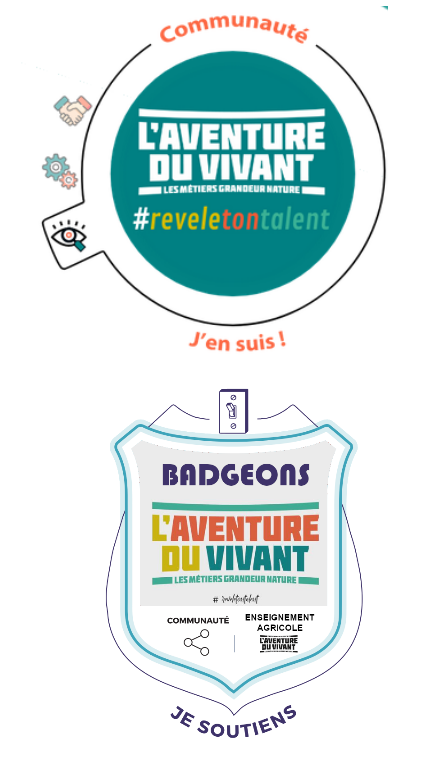 Présentation des Open Badges : 
https://www.canva.com/design/DAE3UYI3TA0/view 
https://docs.google.com/presentation/d/1IYJWzRv_LIijpJ-sGqE4UajRtGDyIgxr4MJTxPTHPkU/edit?usp=drive_link 

Pour en savoir plus :
Portail de l’EA : https://openbadges.educagri.fr
La matrice des Open Badges de l’EA : https://openbadges.educagri.fr/generateur/matrix